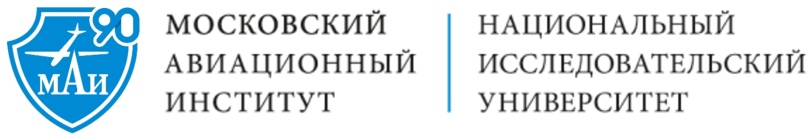 Публикации по итогам проведениязаседаний ФУМОСеверина Н. С.
Совместное заседание ФУМО по УГСН 17.00.00, 24.00.00 и 25.00.00
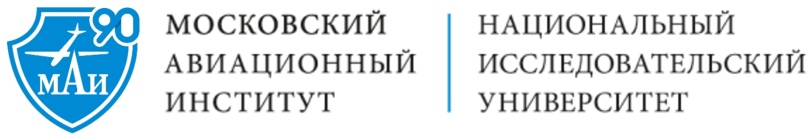 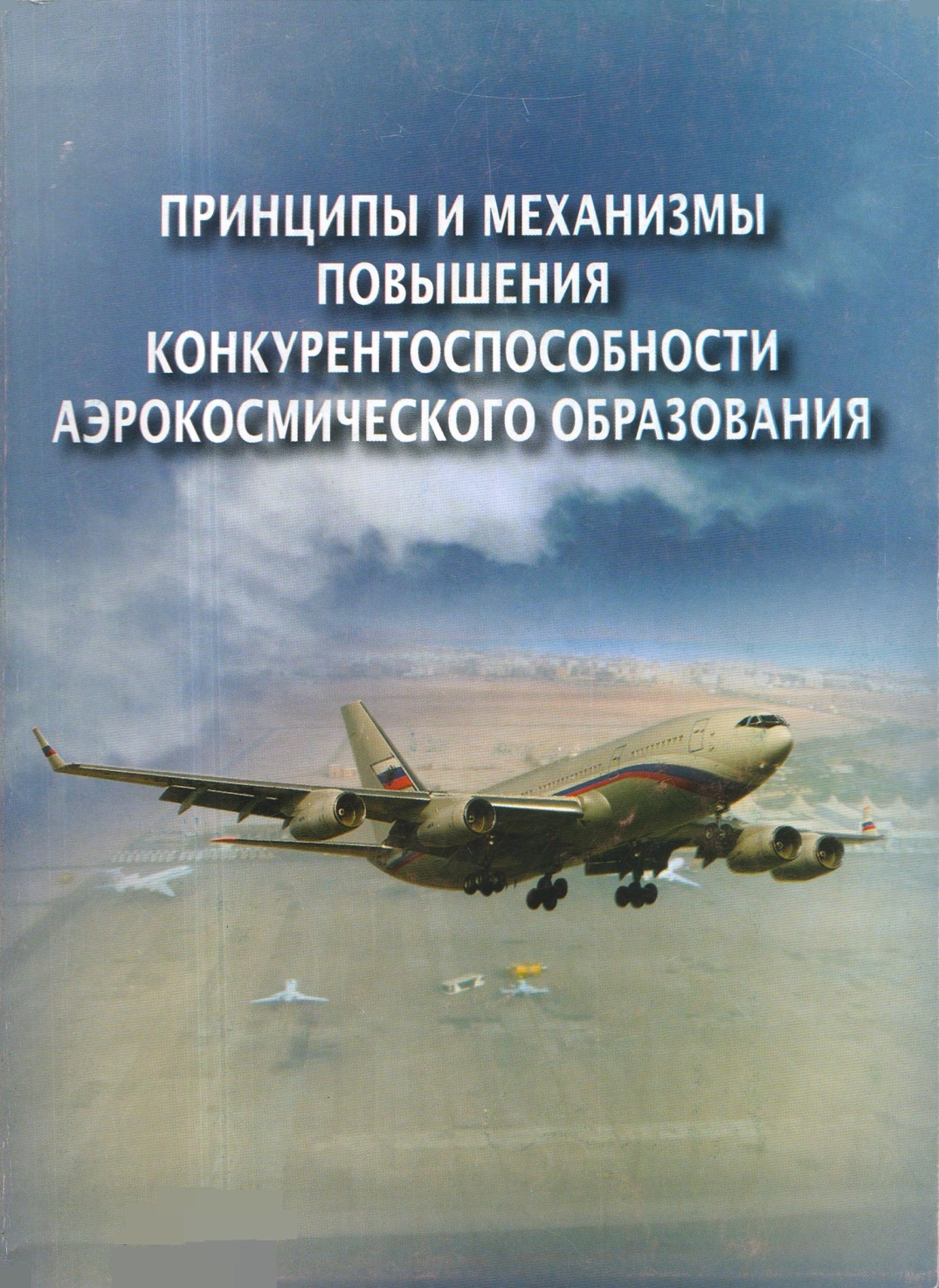 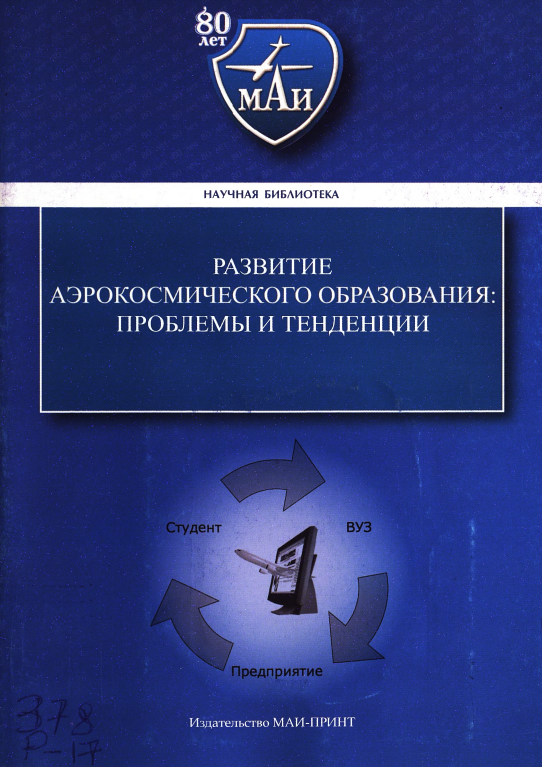 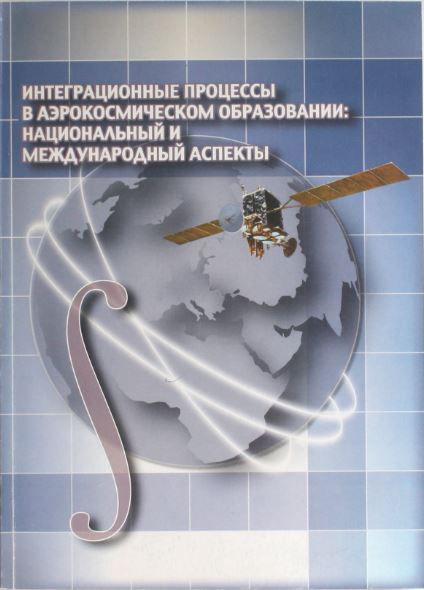 2009 г.
2008 г.
2007 г.
2009 г.
Совместное заседание ФУМО по УГСН 17.00.00, 24.00.00 и 25.00.00
2
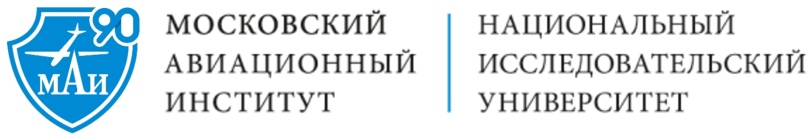 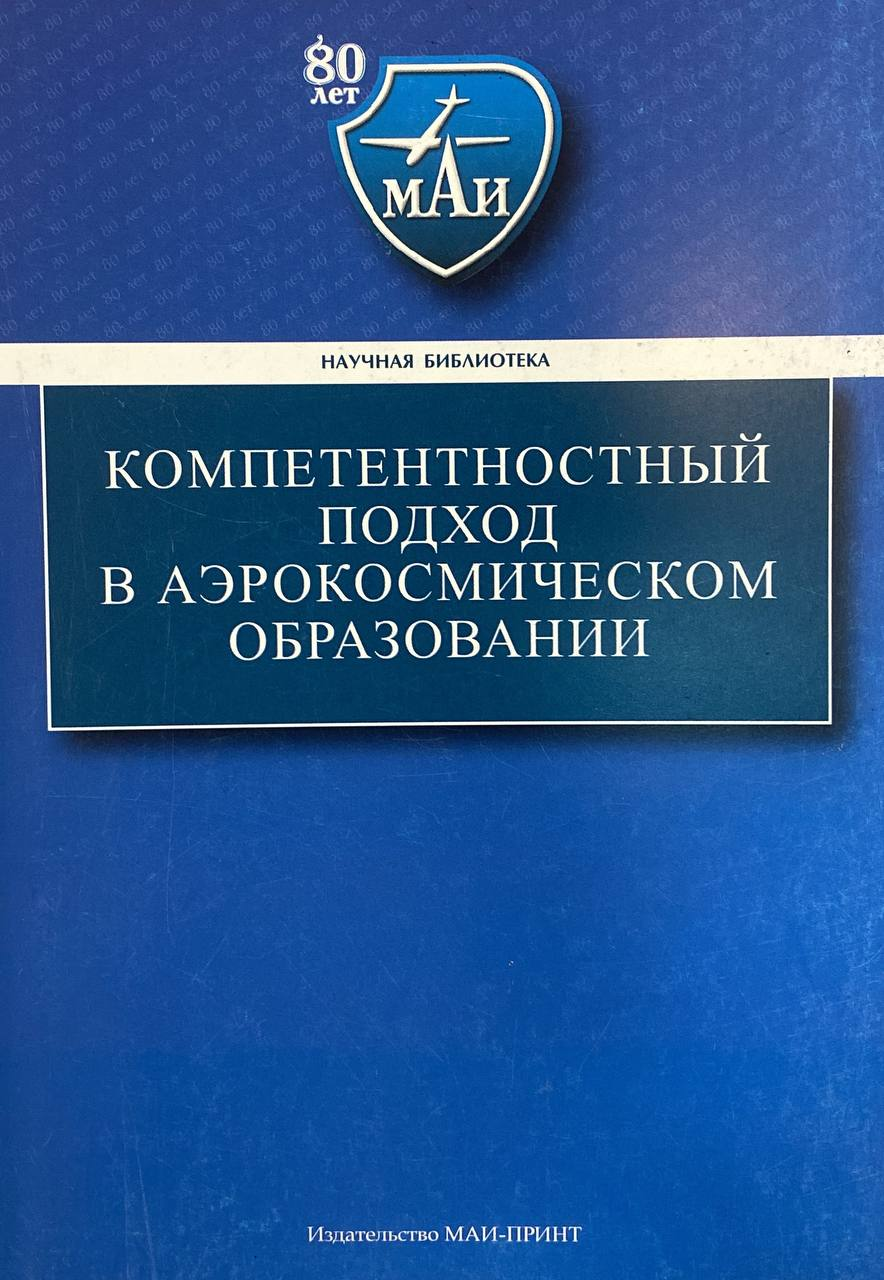 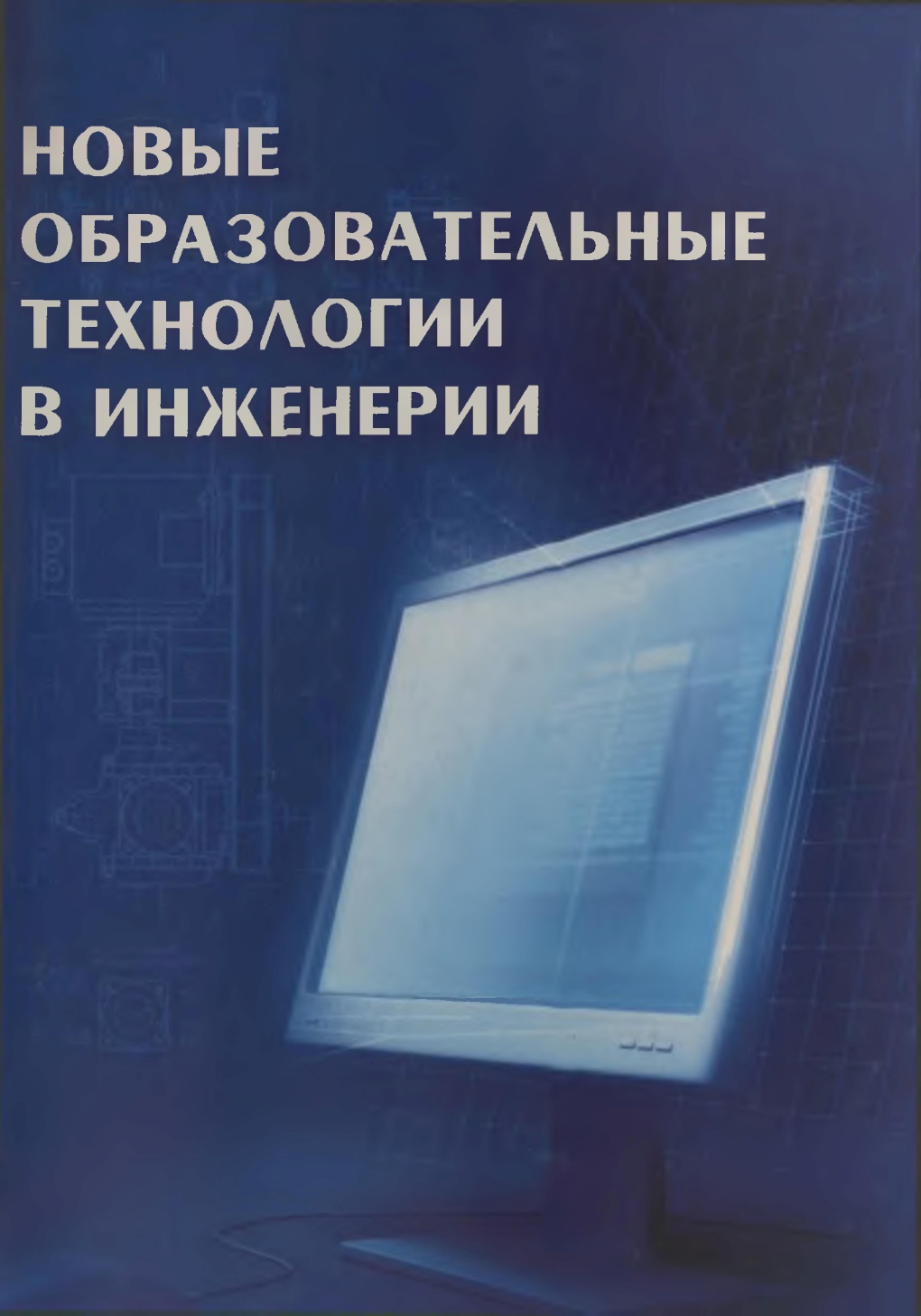 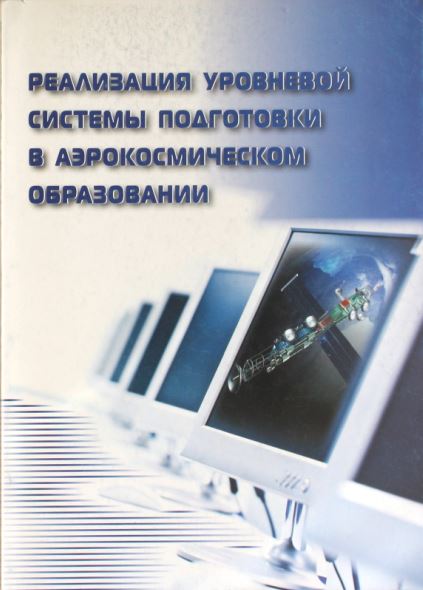 2010 г.
2011 г.
2012 г.
Совместное заседание ФУМО по УГСН 17.00.00, 24.00.00 и 25.00.00
3
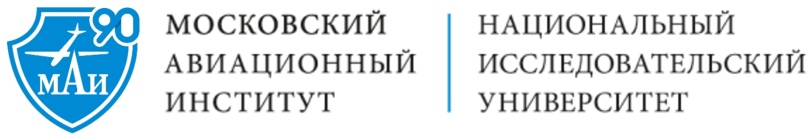 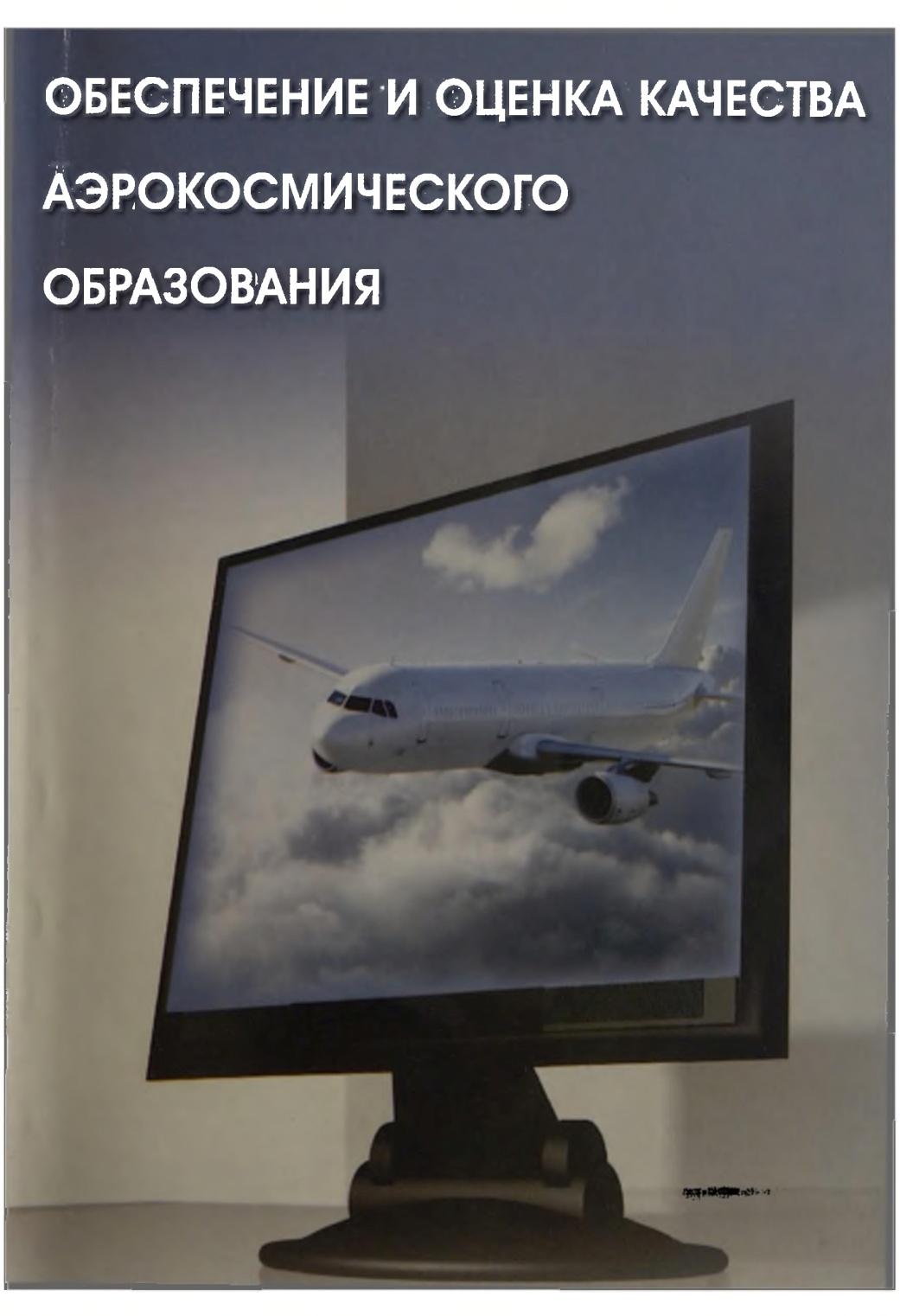 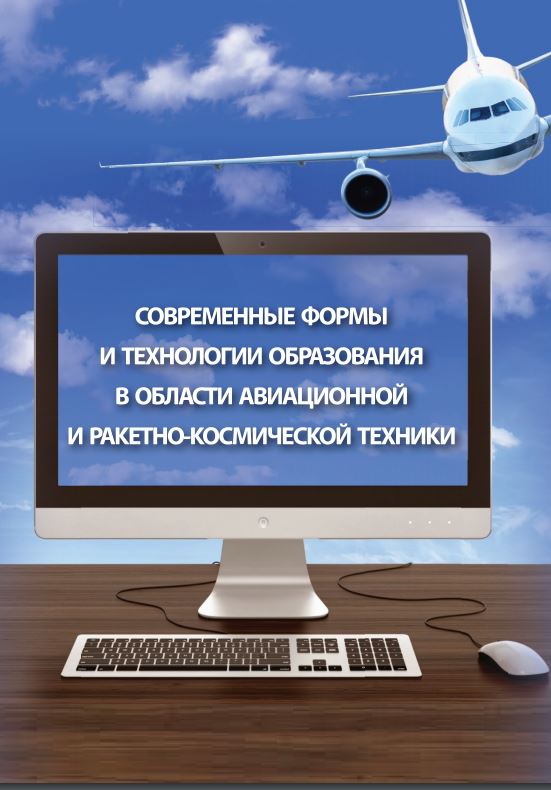 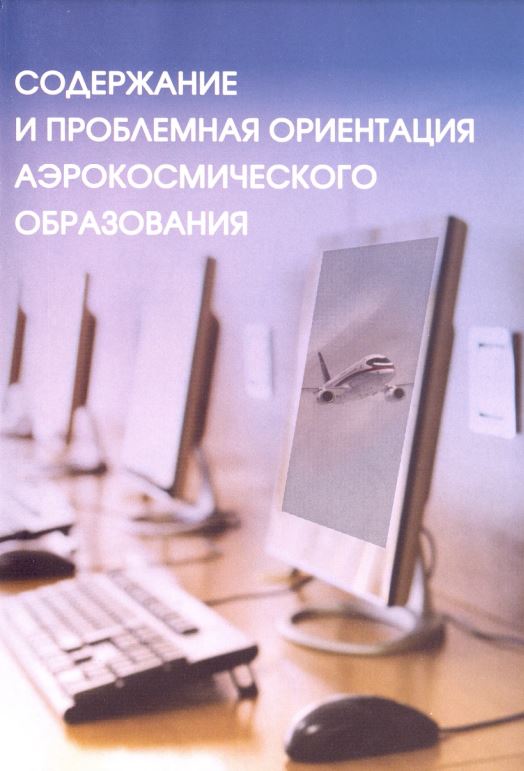 2007 г.
2013 г.
2014 г.
2015 г.
Совместное заседание ФУМО по УГСН 17.00.00, 24.00.00 и 25.00.00
4
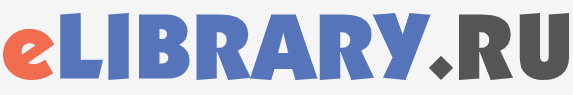 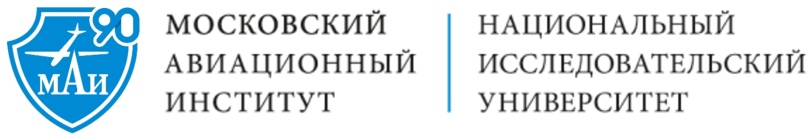 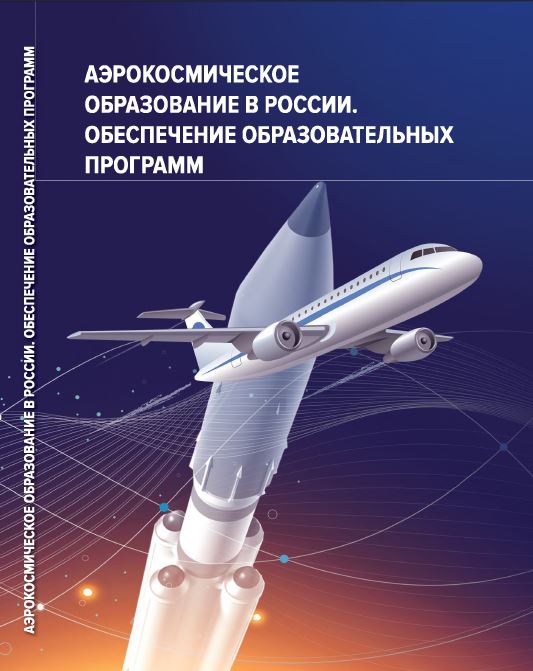 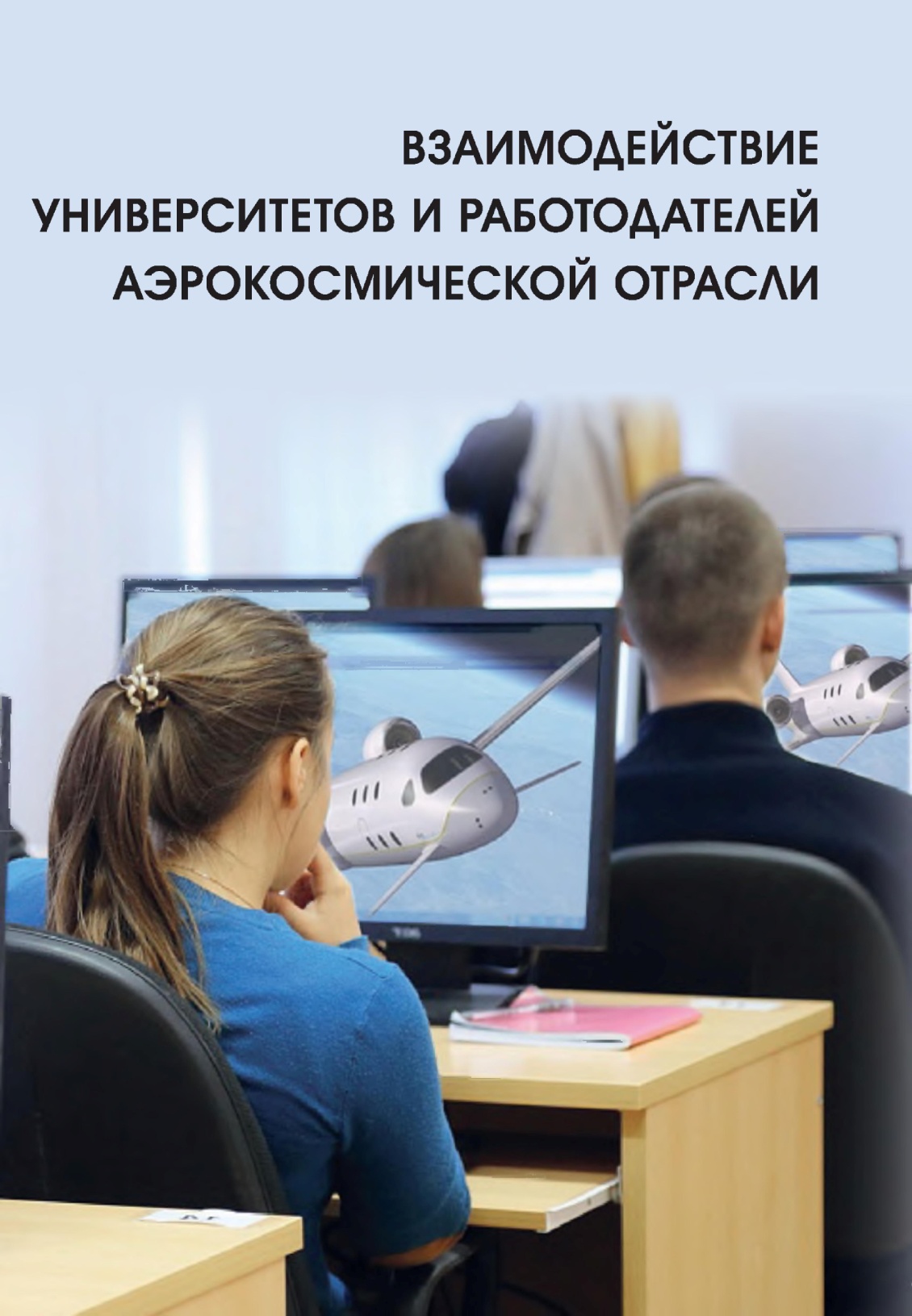 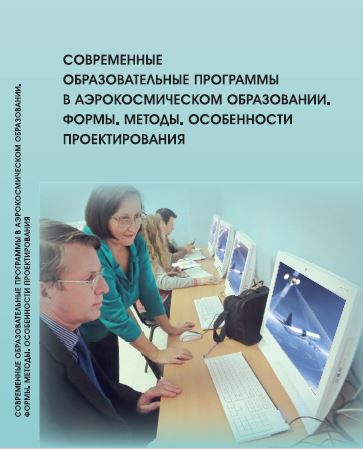 2007 г.
2017 г.
2018 г.
2020 г.
Совместное заседание ФУМО по УГСН 17.00.00, 24.00.00 и 25.00.00
5
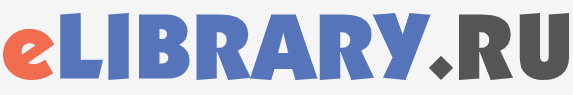 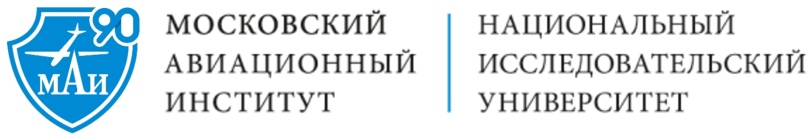 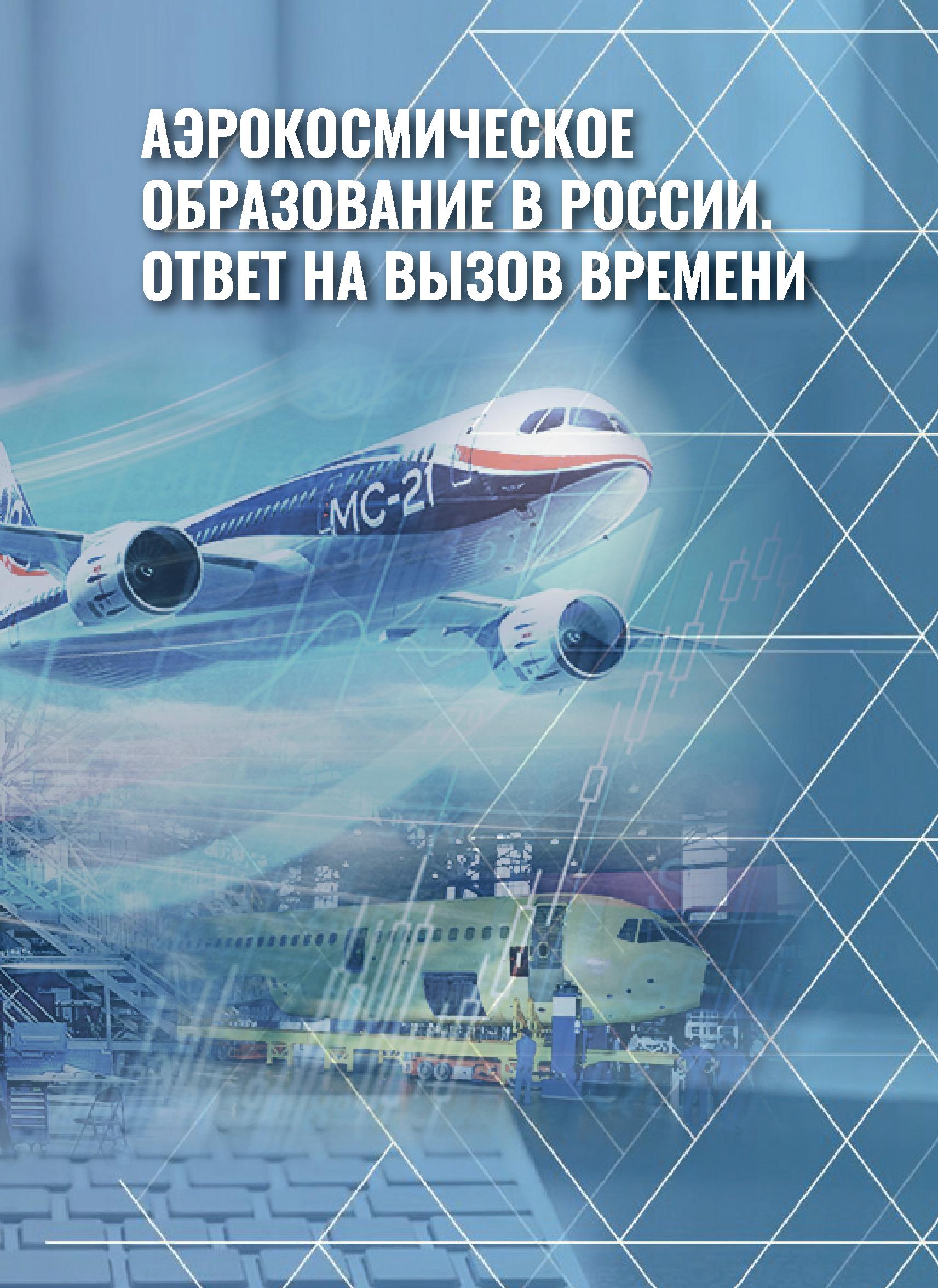 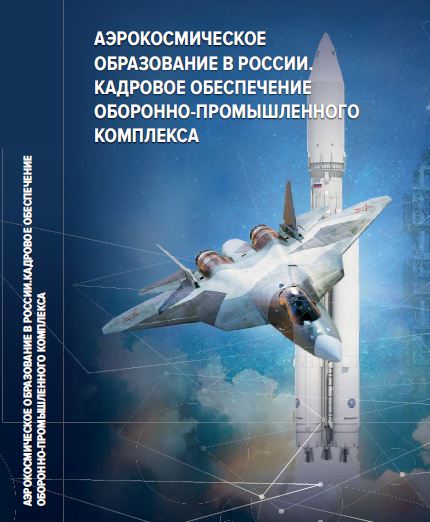 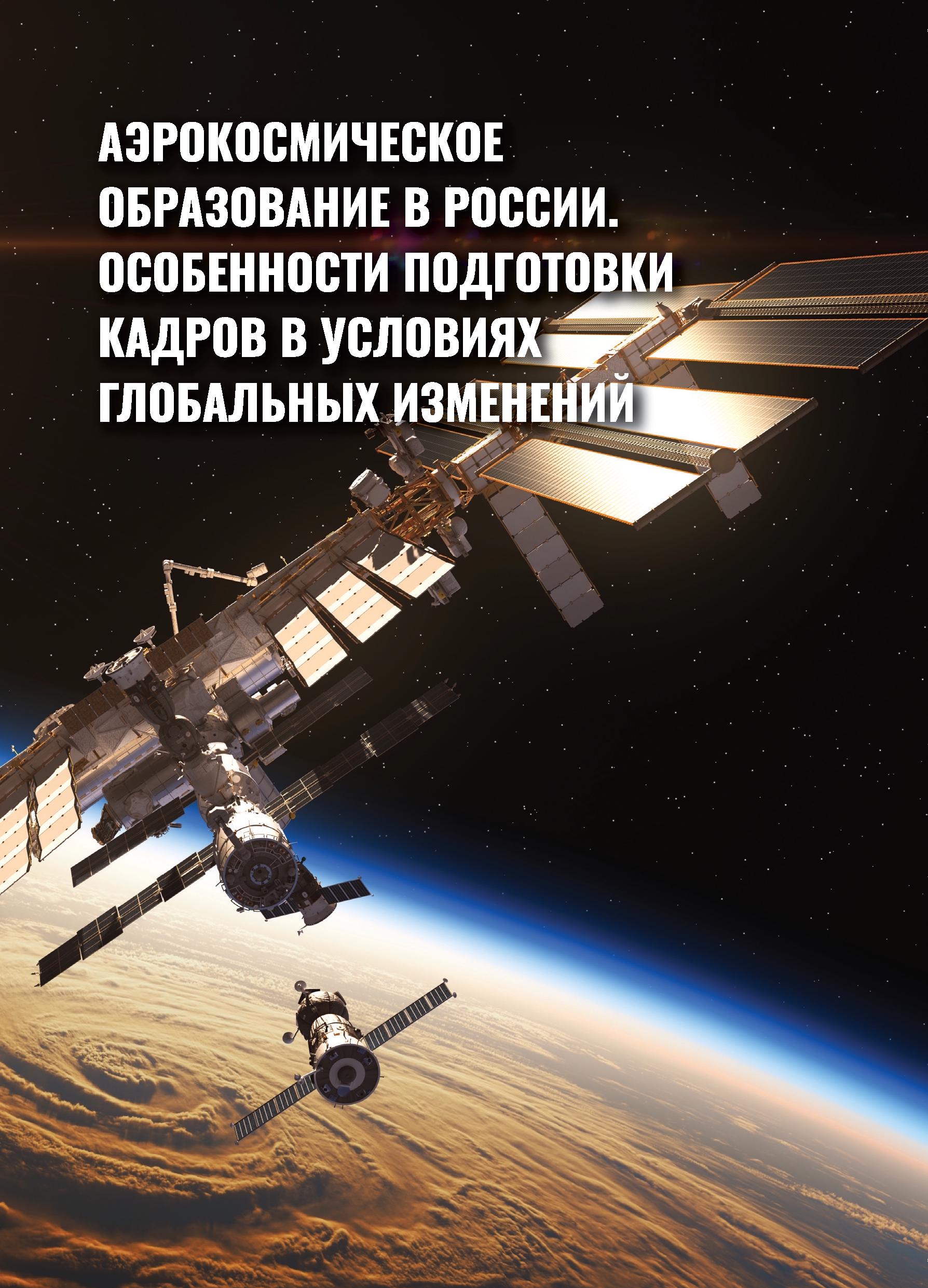 2021 г.
2022 г.
2023 г.
Совместное заседание ФУМО по УГСН 17.00.00, 24.00.00 и 25.00.00
6
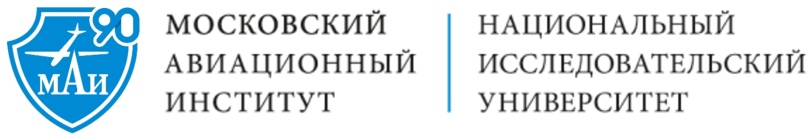 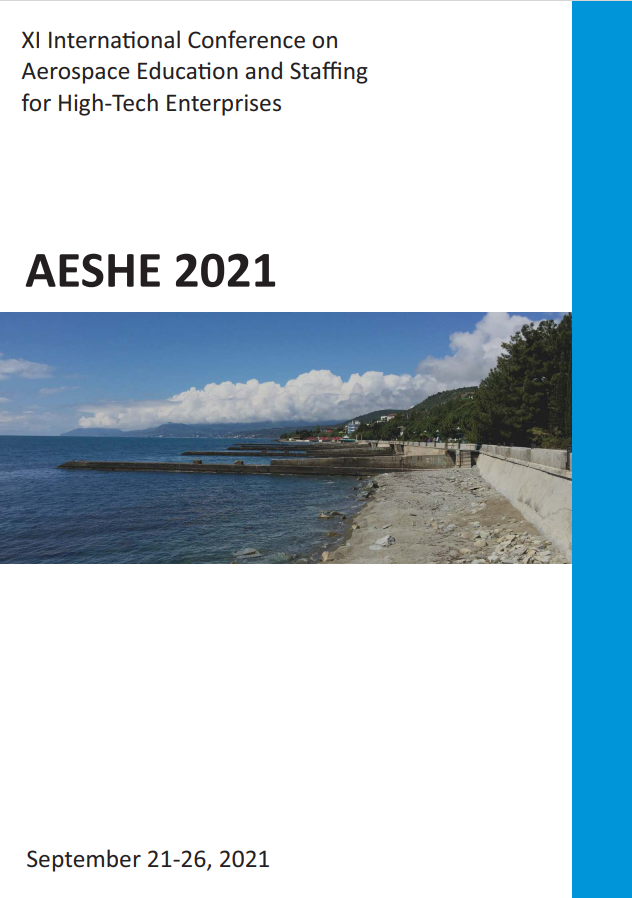 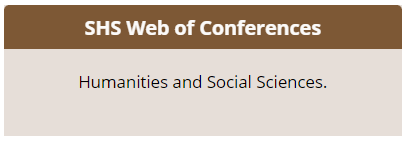 SHS Web of Conferences 137 (2022) 

https://doi.org/10.1051/shsconf/202213700001
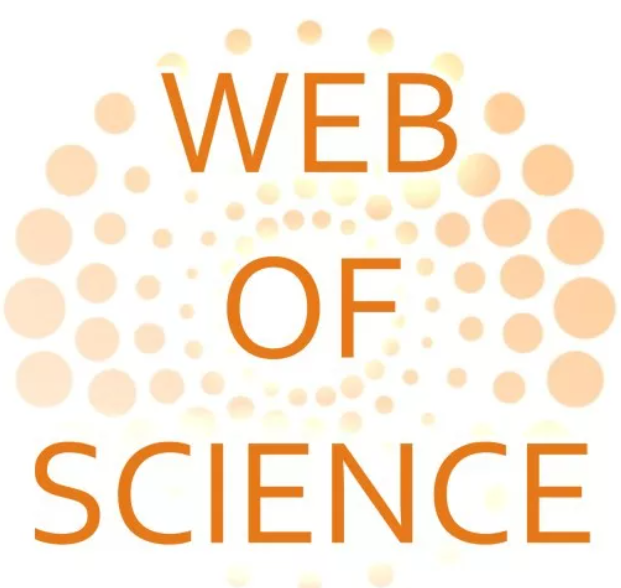 Совместное заседание ФУМО по УГСН 17.00.00, 24.00.00 и 25.00.00
7
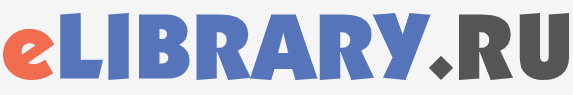 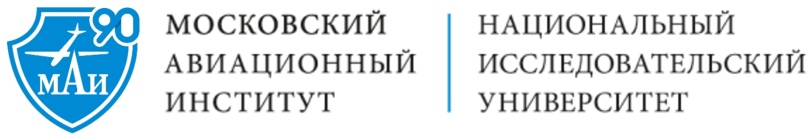 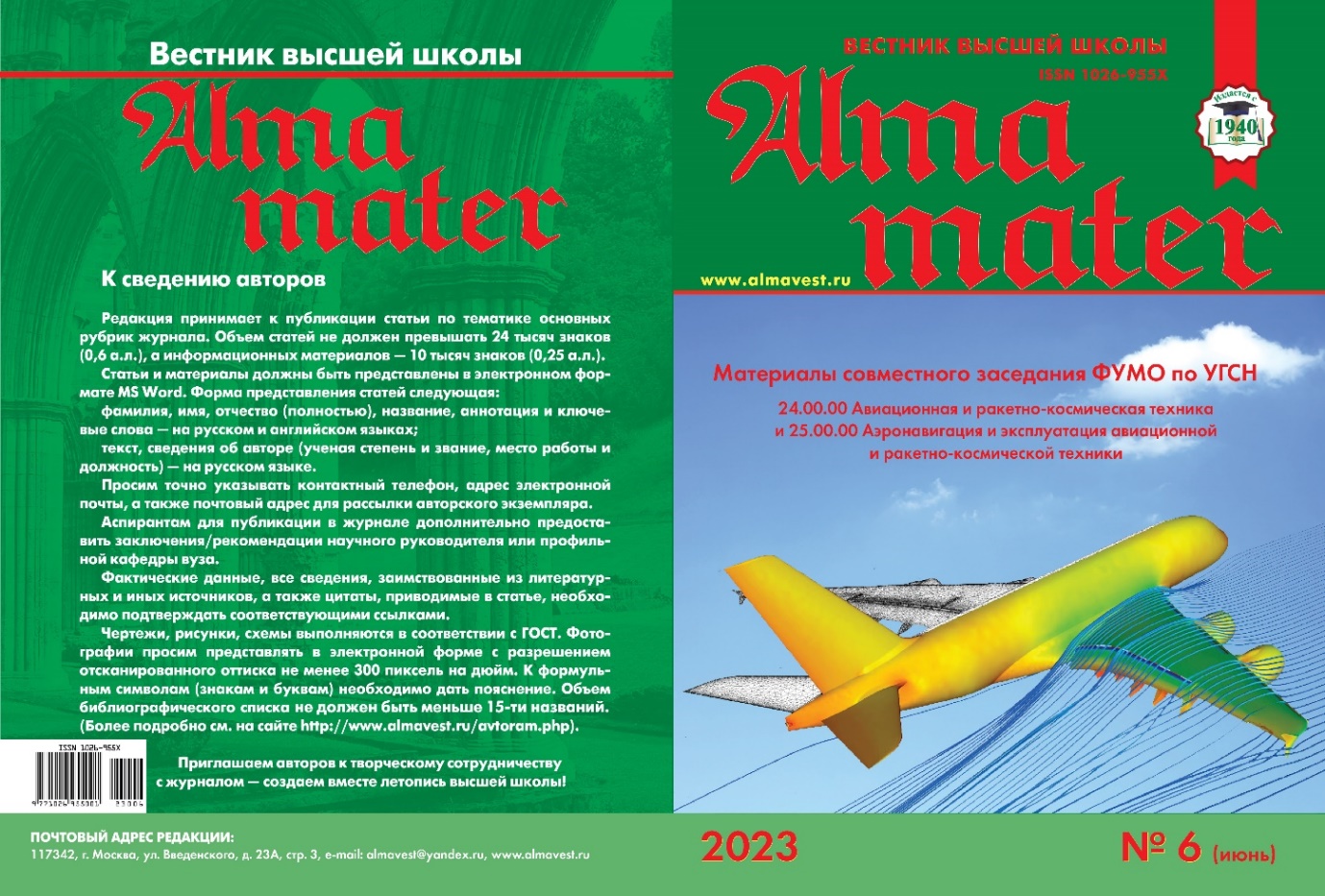 Совместное заседание ФУМО по УГСН 17.00.00, 24.00.00 и 25.00.00
8
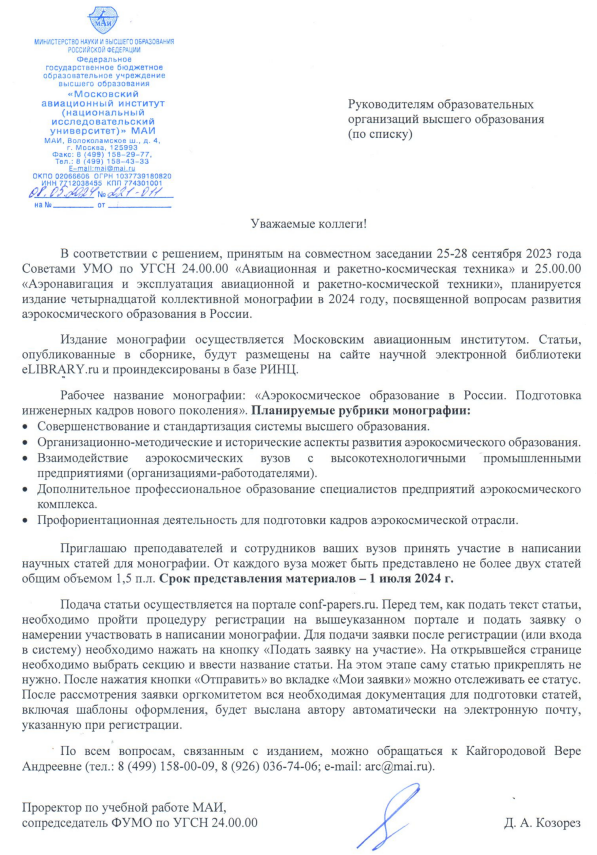 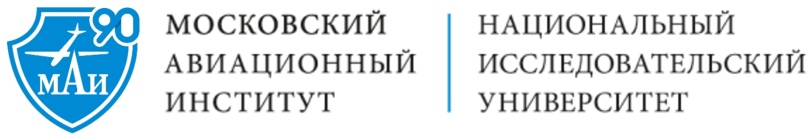 Планируемые рубрики монографии

Совершенствование и стандартизация системы высшего образования;

Организационно-методические и исторические аспекты развития аэрокосмического образования;

Взаимодействие аэрокосмических вузов с высокотехнологичными промышленными предприятиями (организациями-работодателями);

Дополнительное профессиональное образование специалистов предприятий аэрокосмического комплекса;

Профориентационная деятельность для подготовки кадров аэрокосмической отрасли.

Срок подачи заявки об участии вмонографии – 10 июня 2024

Срок представления материалов – 1 июля 2024
Совместное заседание ФУМО по УГСН 17.00.00, 24.00.00 и 25.00.00
9
https://conf-papers.ru/
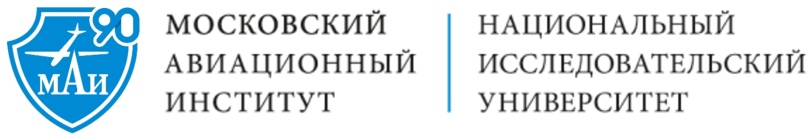 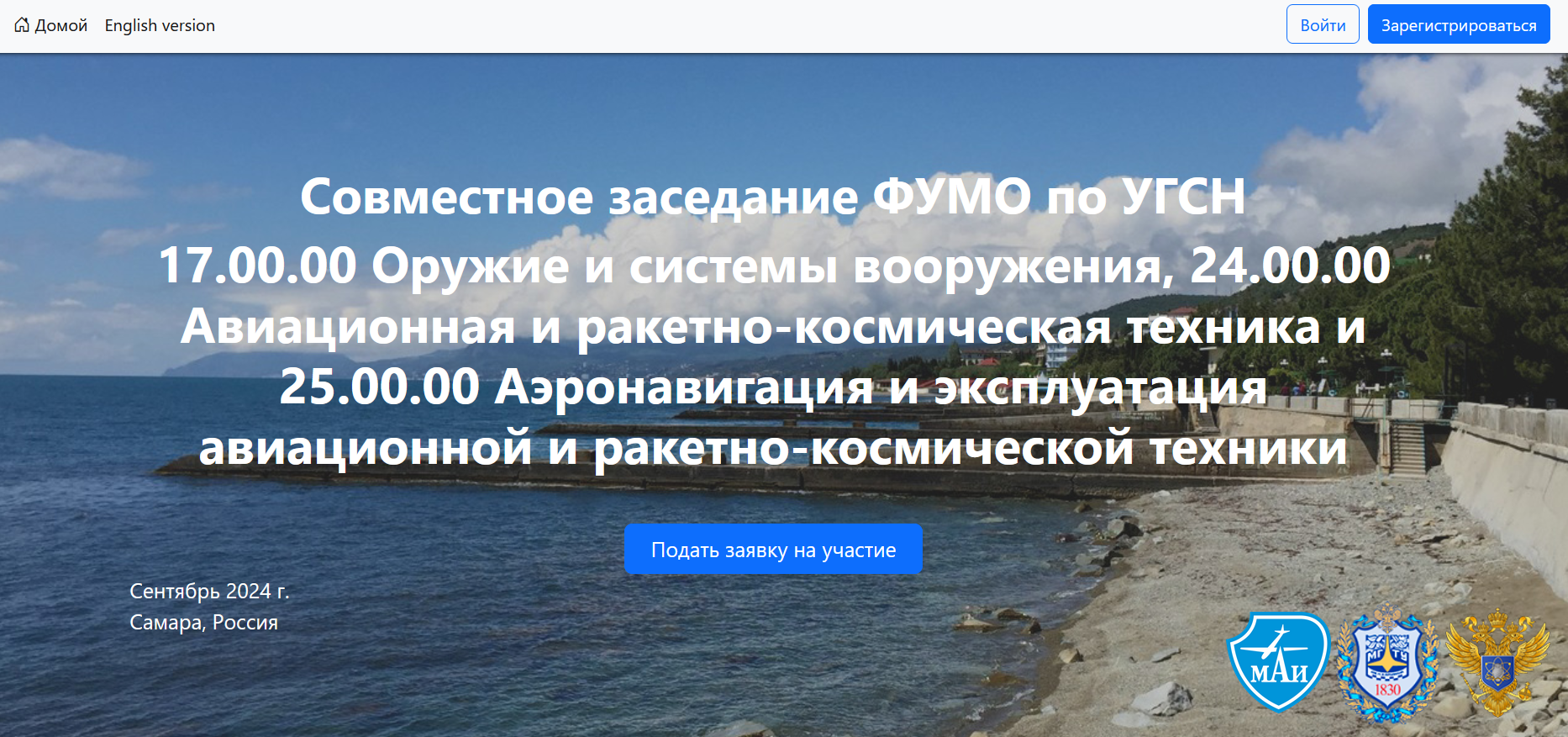 Совместное заседание ФУМО по УГСН 17.00.00, 24.00.00 и 25.00.00
10
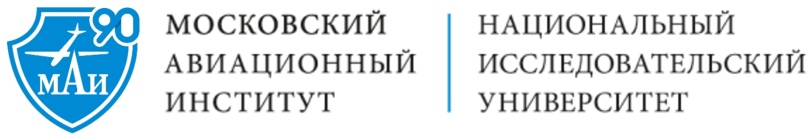 Процедура регистрации
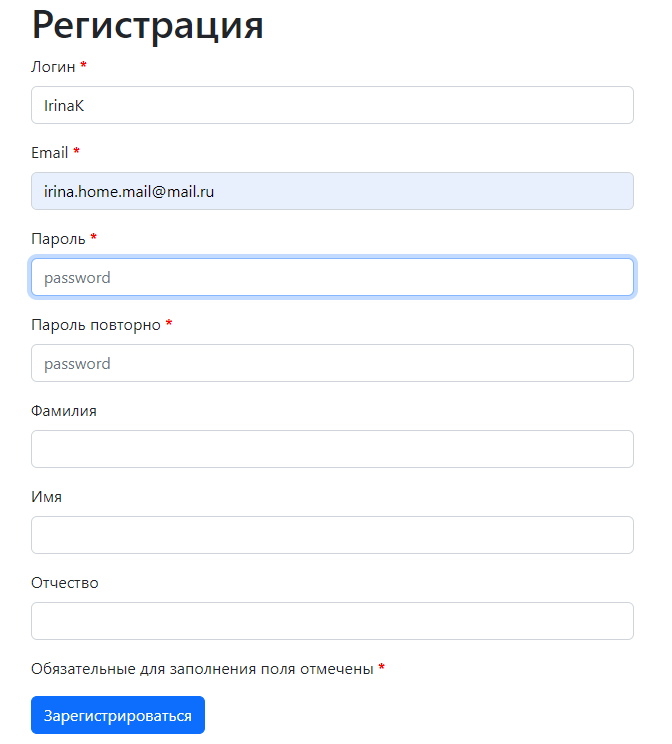 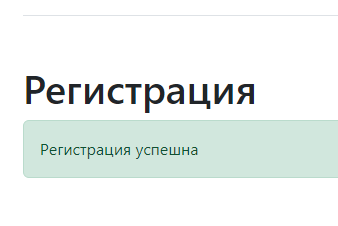 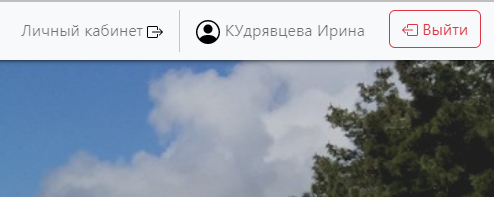 Совместное заседание ФУМО по УГСН 17.00.00, 24.00.00 и 25.00.00
11
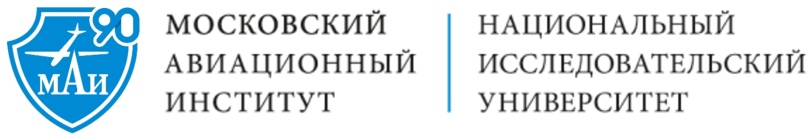 Процедура подачи статьи
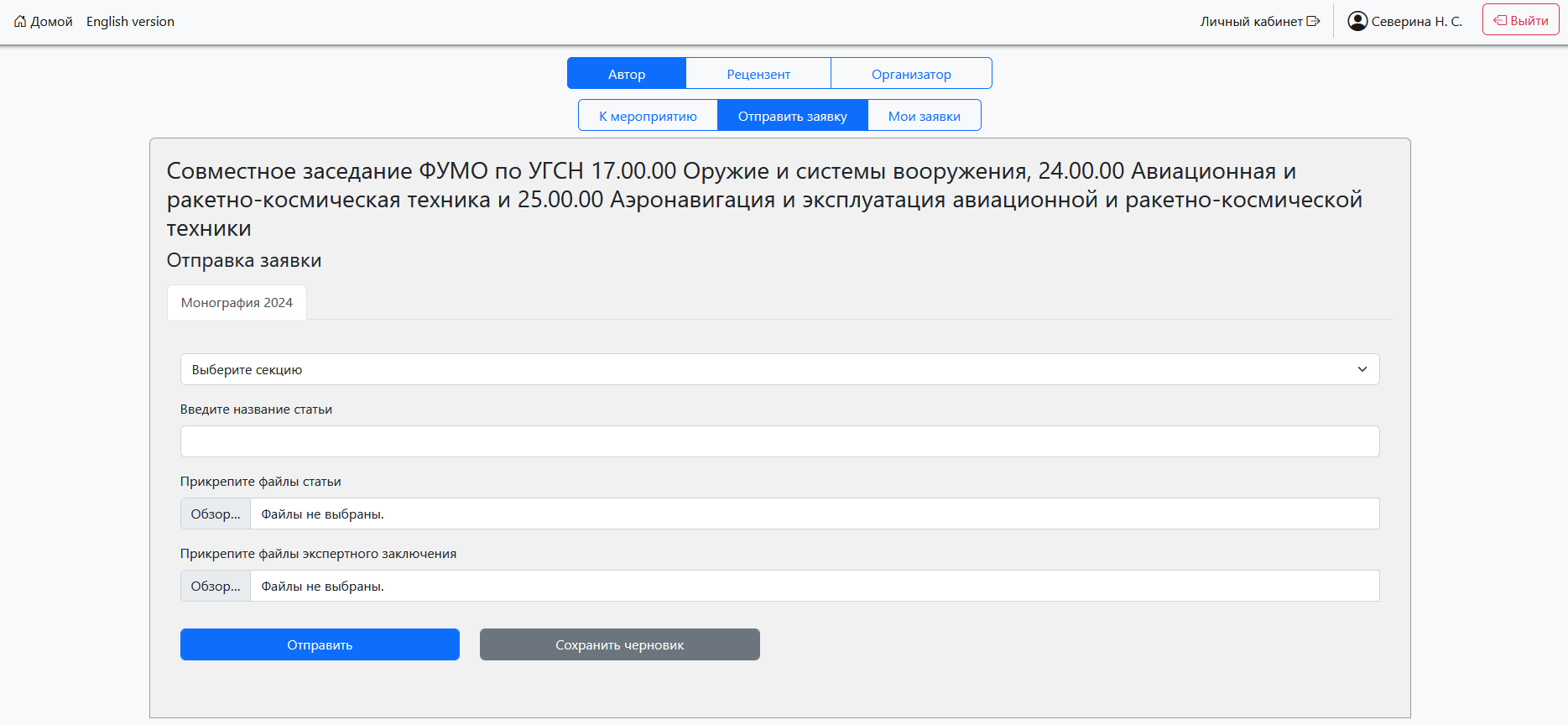 Подача заявки - до 10 июня 2024 г.
Не обязательно!
Совместное заседание ФУМО по УГСН 17.00.00, 24.00.00 и 25.00.00
12
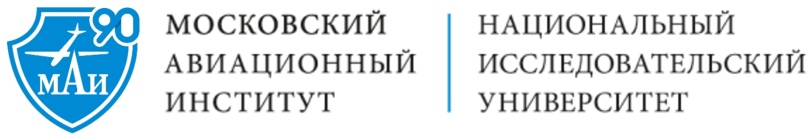 Просмотр поданных заявок
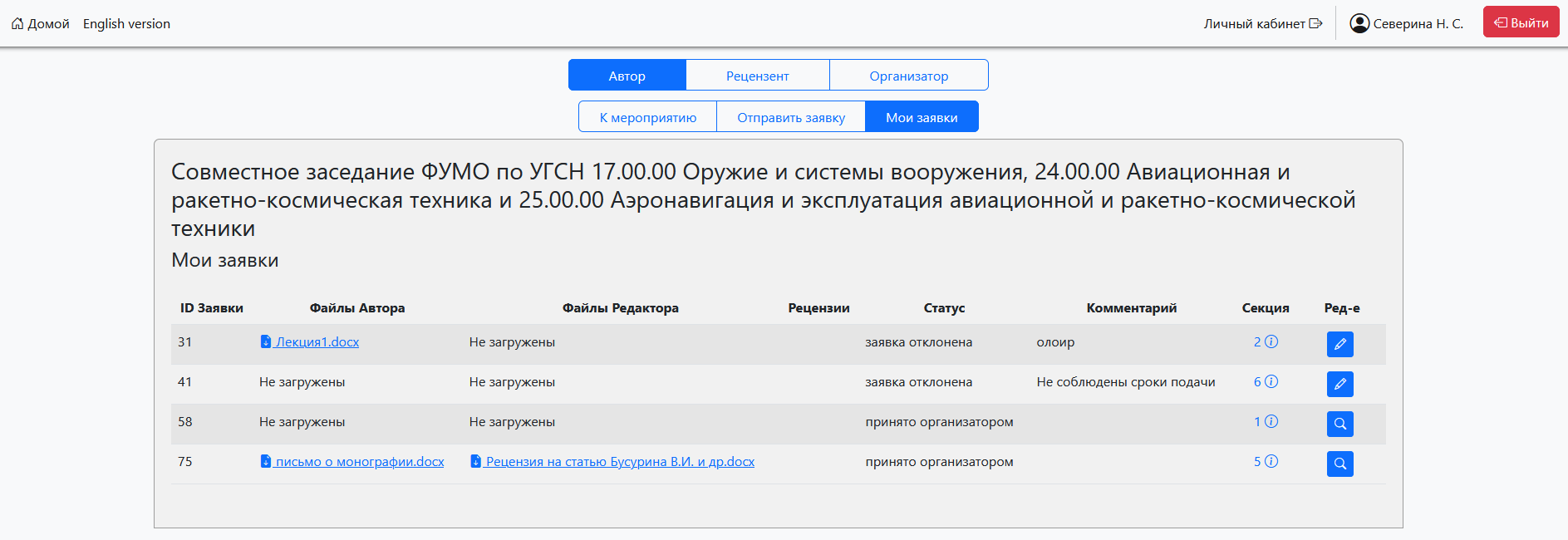 Совместное заседание ФУМО по УГСН 17.00.00, 24.00.00 и 25.00.00
13
Рецензирование статей
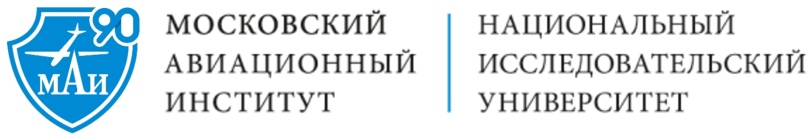 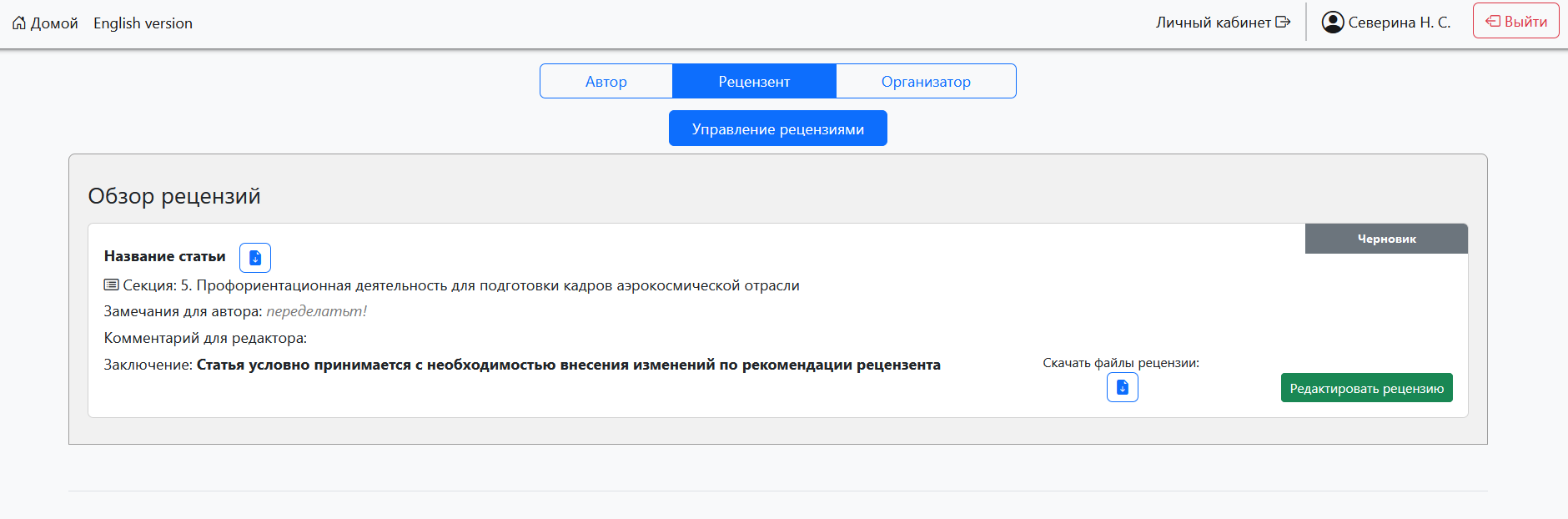 Совместное заседание ФУМО по УГСН 17.00.00, 24.00.00 и 25.00.00
14
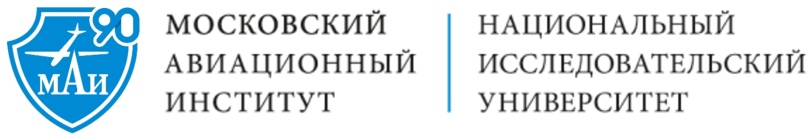 Требования к публикации
Совместное заседание ФУМО по УГСН 17.00.00, 24.00.00 и 25.00.00
15
Подготовка статьи к публикации
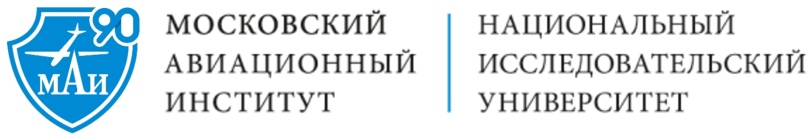 После регистрации на ресурсе https://conf-papers.ru/ нажимаете кнопку на главной странице Подать заявку на участие
Во вкладке Отправить заявку выбираете секцию, вводите рабочее название и авторов статьи. Статью и экспертное заключение на этом этапе прикреплять не нужно. Нажимаете кнопку Отправить
При принятии Вашей заявки редакционной группой на почту, указанную при регистрации, автоматически высылаются шаблон и пример оформления со сроками представления статьи
Совместное заседание ФУМО по УГСН 17.00.00, 24.00.00 и 25.00.00
16
Подготовка статьи к публикации
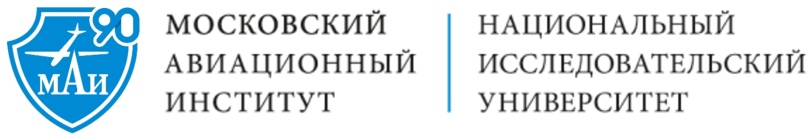 Ваша работа отправляется на рецензию к экспертам с последующим получением заключения по электронной почте
При необходимости статья дорабатывается
Редакционная группа принимает решение о публикации/отклонении Вашей работы
Совместное заседание ФУМО по УГСН 17.00.00, 24.00.00 и 25.00.00
17
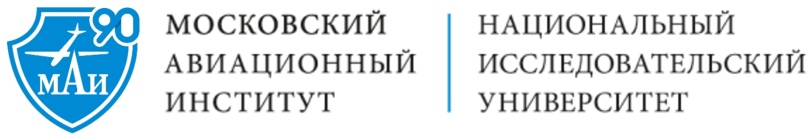 Спасибо за внимание!
Совместное заседание ФУМО по УГСН 17.00.00, 24.00.00 и 25.00.00
18